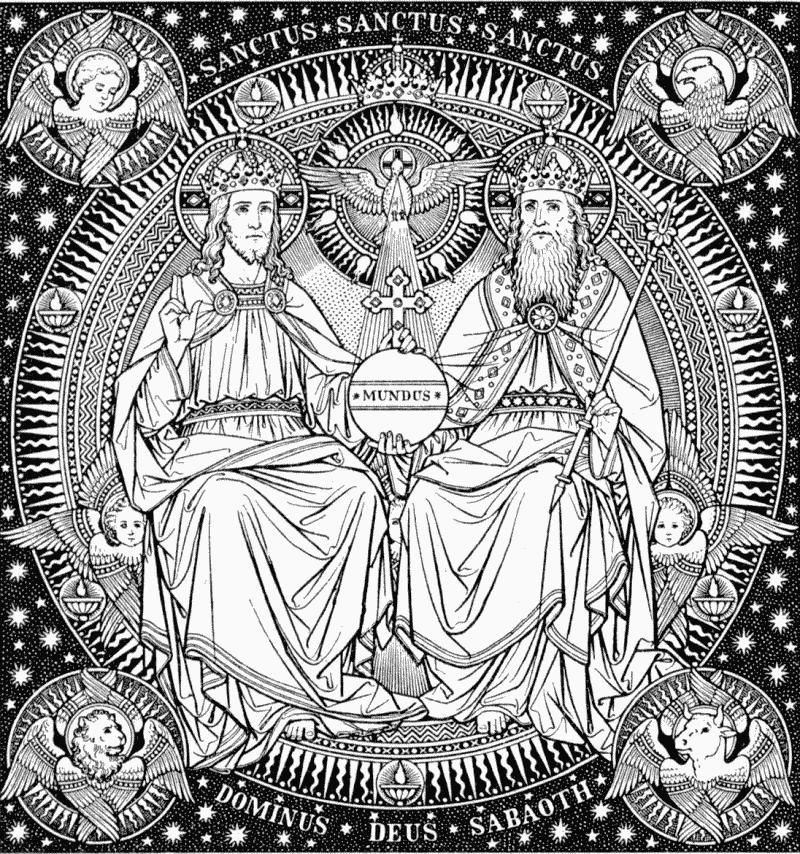 Sanctissimæ Trinitatis
1. Jeden w Naturze,w Osobach troisty,Ojcze i Synu, z Duchem wiekuisty;we Trzech Osobach nicnie podzielony,bądź pochwalony.
2. Do Ciebie, Trójco Najświętsza, wołamy,na pomoc naszą pokornie wzywamy: dla Twej dobroci pobłogosław wszemu stworzeniu Twemu.
3. Pokaż ojcowską, Ojcze, łaskę Twoją,oczyść w krwi Twojej, Synu, duszę moją:przyjdź, Duchu Święty,i pociesz w potrzebie proszących ciebie.
4. Ojcze, równego Sobie Syna rodzisz,Duchu, spółecznie od Obu pochodzisz:a my w Twej łasce niech się odrodzimy,i z cnót słyniemy.
5. We trzech Osobach złączonyś jednością Bóstwa, sił, zgody i jedną wiecznością:złącz i nas mocno, wiary statecznościąi serc miłością.
6. Oddal niezgody, powietrze, głód, wojny, bądź na nas grzesznychw łaskach swoich hojny:daj dobre życie, grzechów opłakanie,w łasce skonanie.
7. A kiedy życie, doczesne ustanie,przyjm duszę moją w łaskę Twoją Panie:niech Cię oglądam w Trójcy jedynego,Stwórcę swojego.
8. Duszom, które już Twej sprawiedliwości,wypłacają sięw czyśćcowej ostrości:daj Trójco Święta odpoczynek wieczny,w niebie bezpieczny.
9. Ratuj umarłych z wiarą Trójcy Świętej,przyjmij ich do Twej, chwały niepojętej:jako Twym sługom odpuść Boże winy,w Trójcy jedyny. Amen.